Авторское методическое пособие для учителей-логопедов , педагогов и родителейКомплекс артикуляционной гимнастики на отработку звука «Л»«Лола»
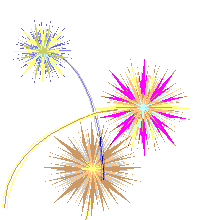 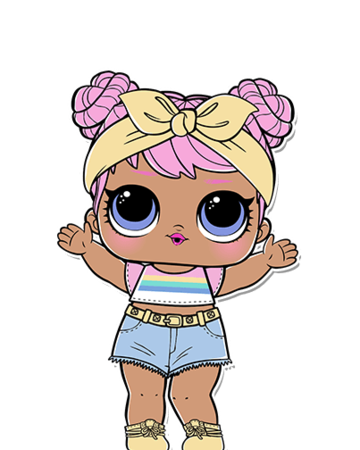 Автор пособия и стихотворного сопровождения: учитель-логопед МДОУ «Детский сад №22» г. Щёкино
Горбунова Ирина Владимировна
Рекомендации педагогам и родителям:
При выполнении упражнений необходимо соблюдать определенную последовательность – от простых упражнений к более сложным;
На начальном этапе все упражнения выполняются в медленном темпе и перед зеркалом;
Количество повторов каждого упражнения от 2 до 10 раз;
Зеркало можно убрать только в том случае, если ребенок научился правильно выполнять движения;
Выполнять комплекс несколько раз в день;
Если для ребенка утомительно выполнять все упражнения подряд, можно разбить гимнастику на блоки и выполнять их в течение занятия (если оно проводится специалистом) или в течение дня;
Можно использовать механическую помощь, если у ребенка не получается какое-либо движение (ручка чайной ложки, шпатель, пустышка, ватная палочка).
«Блинчик»
Широкий язык лежит неподвижно, не дрожит на нижней губе, касаясь углов рта, верхние зубы видны. Удержать под счет от 1 до 10.
«Чашечка»
Улыбнуться, открыть рот и установить язык наверху в форме чашечки.
Обратите внимание!
Если «чашечка» не получается, то необходимо вернуться к упражнению «Шлёпаем губами по языку», распластать язык на нижней губе и слегка надавить на середину языка. При этом края языка поднимаются вверх, и язык принимает нужную форму.
Можно также распластать язык похлопыванием по нему губами, завернуть его на верхнюю губу, придерживая края пальчиками.
При выполнении упражнения края языка находятся у верхних зубов.
 «Вкусное варенье»
Положить широкий язык на нижнюю губу, а затем облизать сверху вниз верхнюю губу, убрав язык за верхние зубки. Челюсть не двигать.
«Почистим верхние зубки»
Улыбнуться, приоткрыть рот, кончиком язычка двигать влево – вправо по верхним зубам. Челюсть не двигать (зубы можно чистить и снаружи и внутри).
«Пароход гудит»
Улыбнуться, прикусить кончик языка и произносить звук «Ы» длительно. При этом слышится твердый звук «Л».
 «Качели»
Кончиком языка упираться поочередно то в верхние, то в нижние зубы. Челюсть не двигать.
«Блинчик»
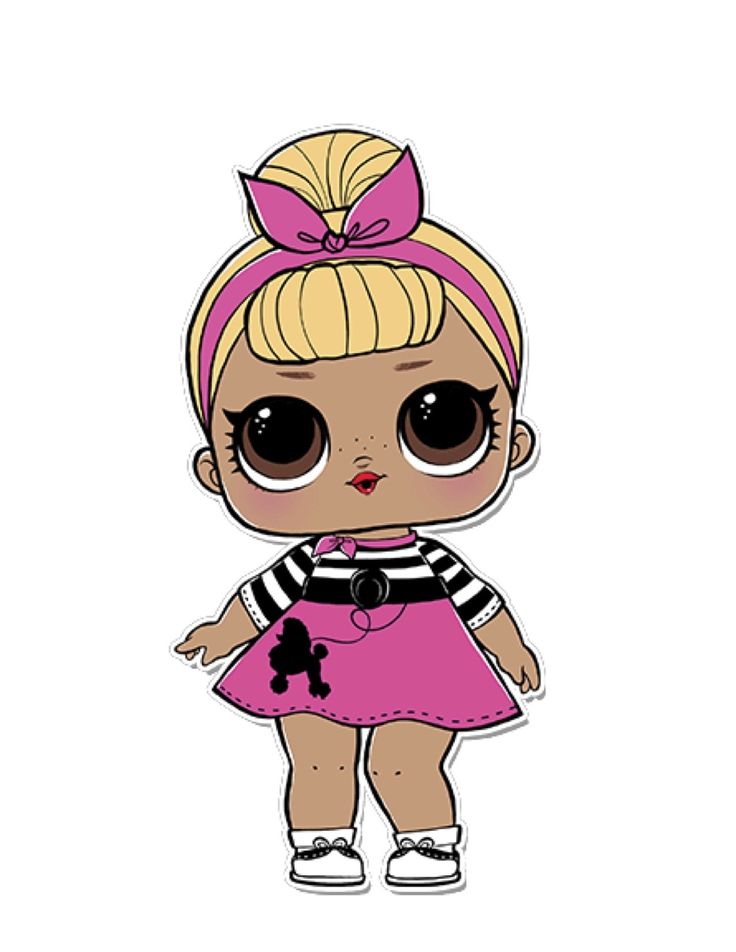 Лола блинчики пеклаС пылу , с жару подала.Ровные, румяные.Не пресные , а пряные!
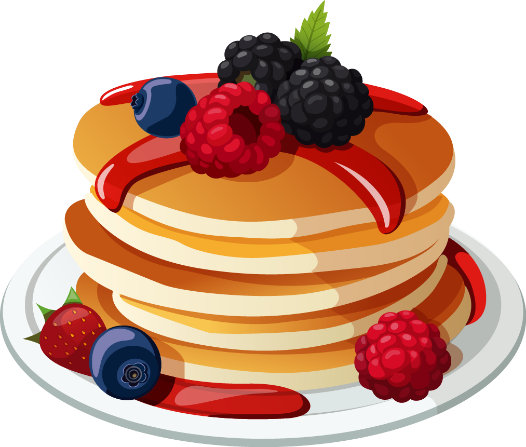 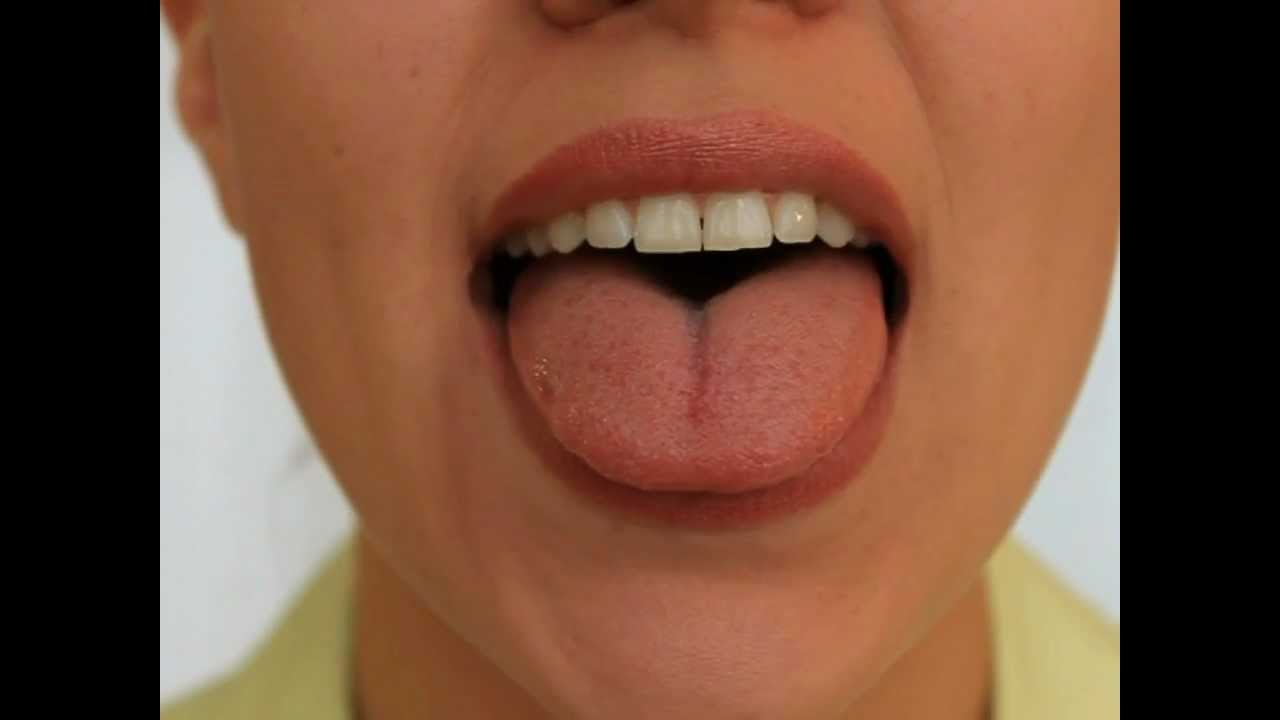 «Чашечка»
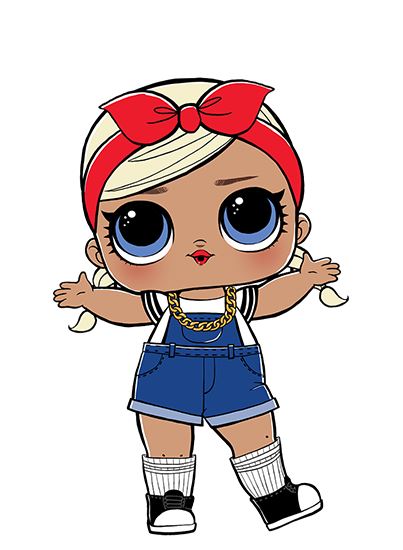 Лола на стол накрывала,И гостей всех зазывалаНа столе поставит чашкиДля Ларисы и Наташки.
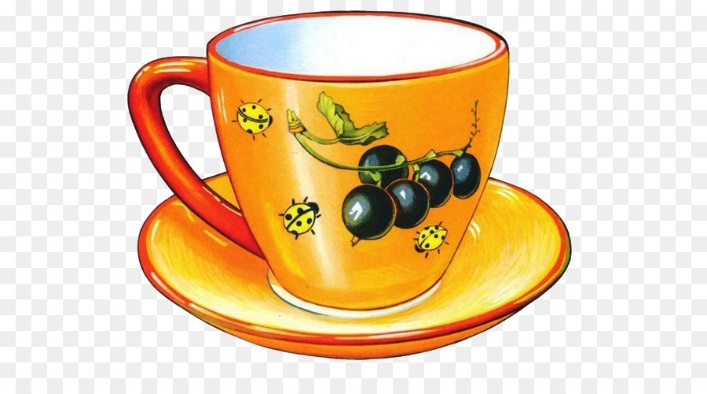 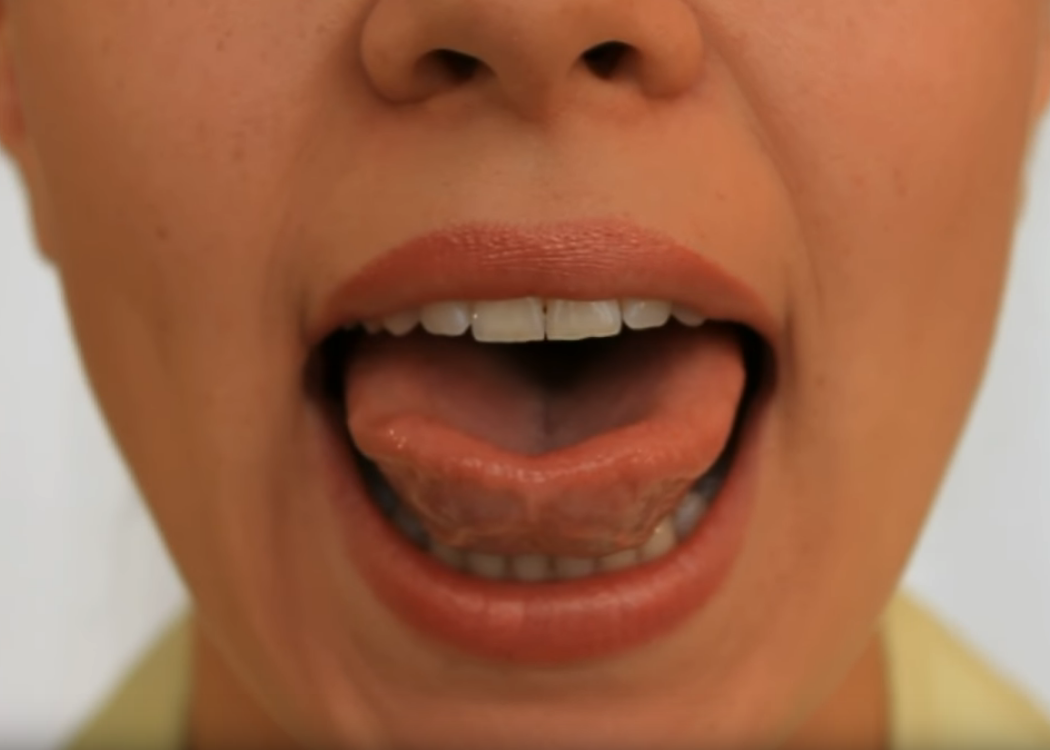 " Варенье"
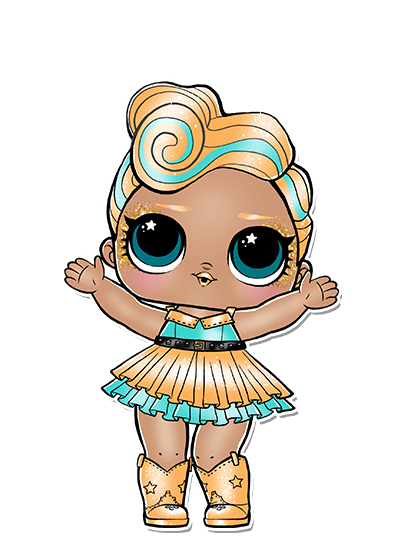 Блинчики с вареньем чудо!Сладко, вкусно,Но повсюду перепачкала весь рот,Слижет языком вот-вот.
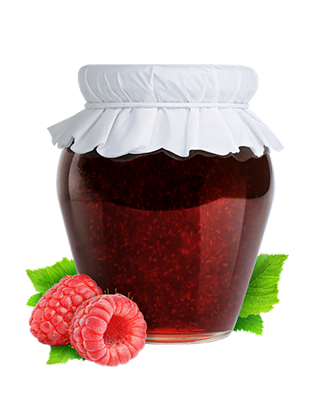 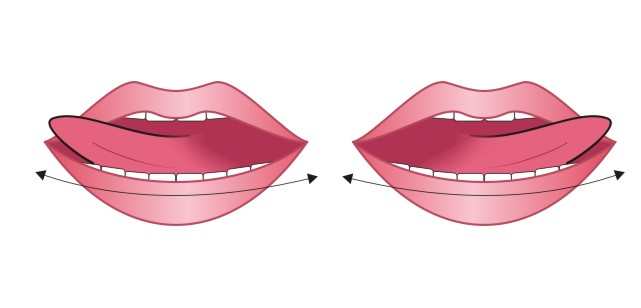 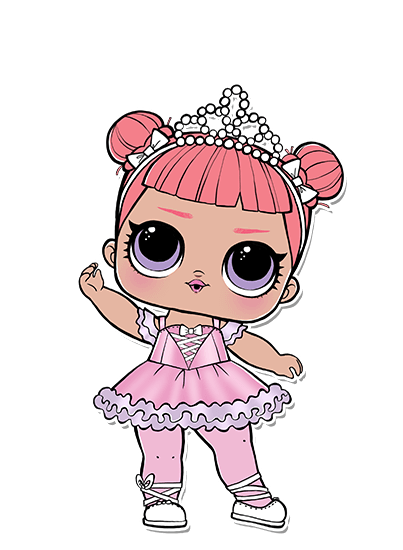 " Почистим зубки"
После долгого застолья надо Лоле засыпать,Но сначала перед сном, ротик надо полоскать. Почистит Лола зубки, 
Все тщательно без шутки!
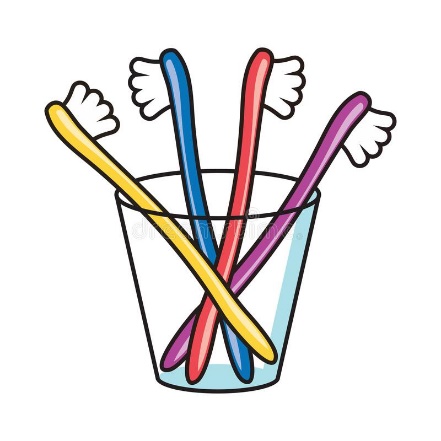 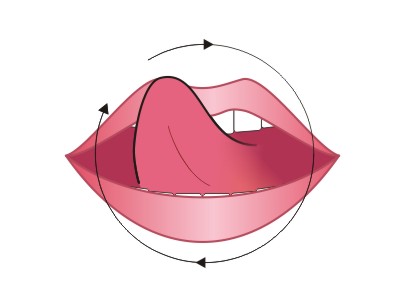 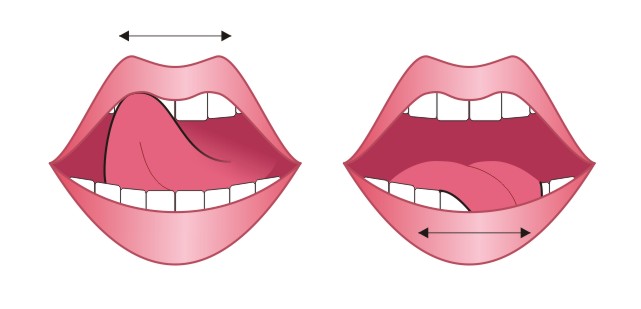 «Пароход»
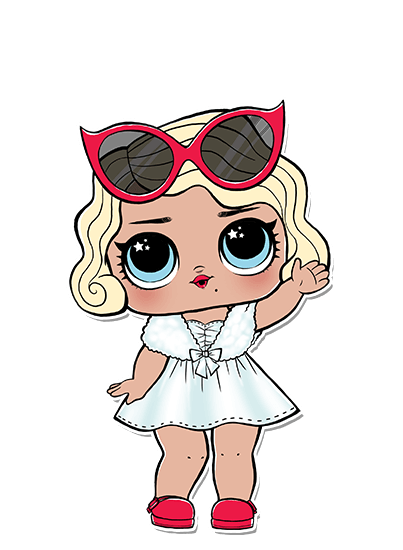 Снится Лоле пароход.У него ускорен ход.Он спешит за треть морей,К солнцу, к свету где теплей.Лола машет ему вслед,Загудит гудок в ответ.
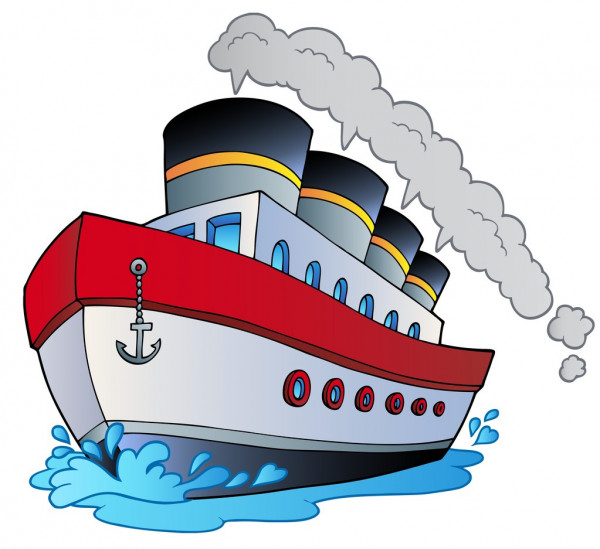 "Качели"
На качелях вверх и внизЛоле очень нравится,То наклоняется вперёд,То снова поднимается.
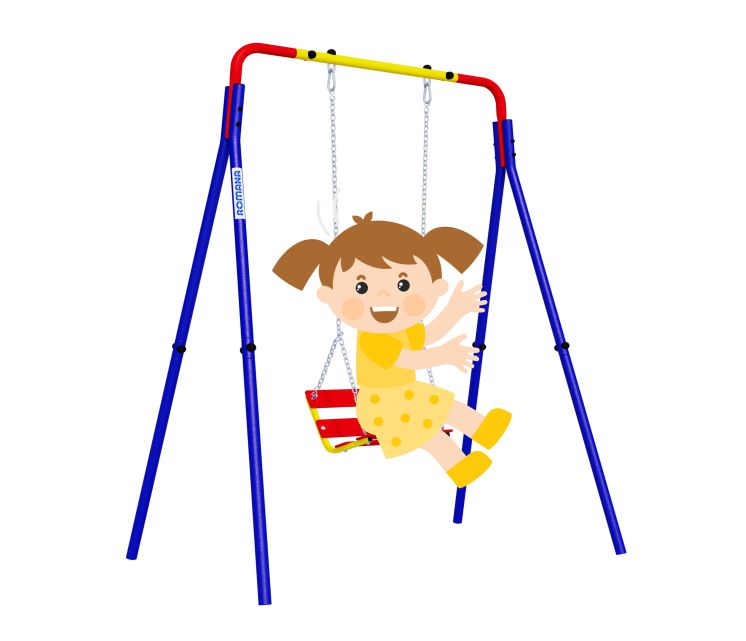 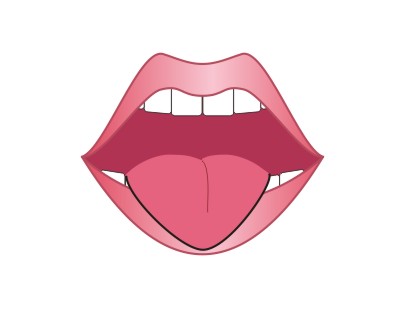